BPS Violence PreventionUnderstandingBullying & Harassment September, 2017
High School
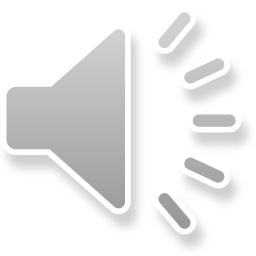 Definitions of Bullying
Bullying is….
The repeated use by one or more students or school staff members of a written, verbal or electronic expression, or physical act or gesture, or any combination thereof, directed at a target that:
Causes physical or emotional harm to the target or damage to the target’s property
Places the target in reasonable fear of harm to him/herself, or of damage to his/her property
Creates a hostile environment for the target
Infringes on the rights of the target at school
Materially and substantially disrupts the education process or the orderly operation of a school
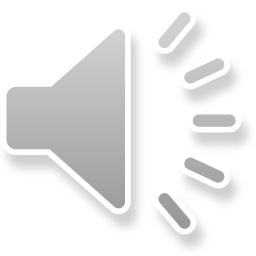 Examples of Bullying
Physical/Direct
Pushing/Shoving/Fighting
Invading personal space
Throwing objects at the person

Verbal/Indirect
Inappropriate humor about sex, race, gender
Repeated insults or threats
Gossiping/Rumors
Creating lies/stories about someone
Excluding someone from the group for mocking purposes
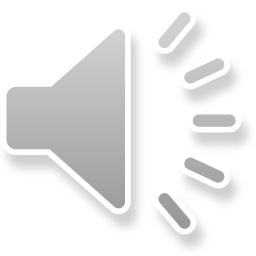 Cyberbullying
Is bullying through the use of technology or any electronic communications, which shall include, but shall not be limited to, any transfer of signs, signals, writing, images, sound, data or intelligence of any nature transmitted in whole or part by a

Wire, radio, electromagnetic, photo-electronic or photo-optical system, including, but not limited to, electronic mail, internet communications, instant messages or facsimile communications
Creation of a web page or blog in which the creator assumes the identify of another person or knowingly impersonates another person as author of posted content of messages, if the creation or impersonation creates any of the conditions enumerated in the definition of bullying
Distribution by electronic means of a communication to more than one person or the posting of material on an electronic medium that may be accessed by one or more persons, if the distribution or posting creates any of the conditions enumerated in the definition  of bullying
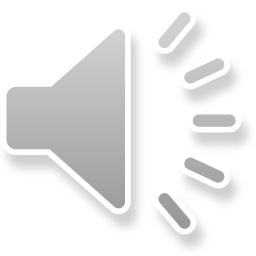 Cyberbullying is never Anonymous
Each computer and/or cell phone has a unique IP address that is sent through the Internet or cell phone provider
Law enforcement officials can trace Facebook postings through your computer’s and/or cell phone’s IP Addresses
Even text messages or postings that are erased are saved in a backup server by the Internet or cell phone providers.
Law enforcement or school officials can see these upon request
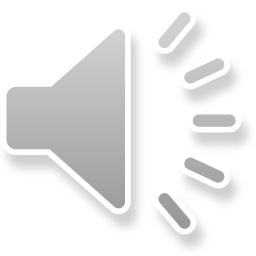 Bullying is equal
 among boys and girls
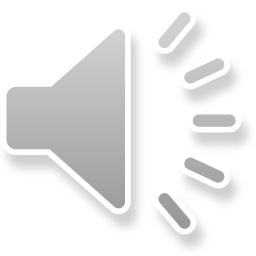 Bullying trends
Girls usually bully within their circle of friends and girls also use indirect/verbal bullying (rude stares, gossip, left out of a group)
Guys usually bully outside of their circle of friends and usually do direct/physical bullying (pushing, fighting, insults threats)
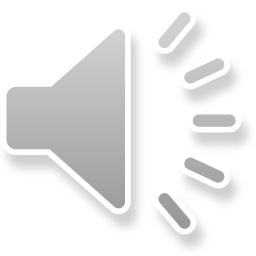 Definitions of Sexual Harassment
Repeated, unwanted or uninvited verbal comments, written statements, gestures, or actions relating to someone’s gender, appearance, sexual orientation, gender identity
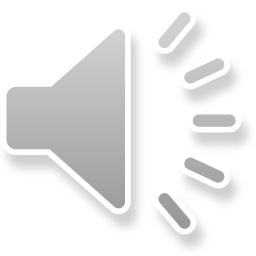 Students who are Harassed or Bullied are more likely to…
Bully or harasses someone else 
Have low self-esteem
Become depressed
Have attendance issues at school 
Earn lower grades
Use illegal substances
Develop eating disorders
Quit/Drop out of clubs/sports
Self-injure (cutting)
Attempt suicide

The Majority of students who bully have been victims of past bullying
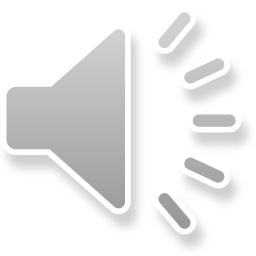 Prevention Strategies
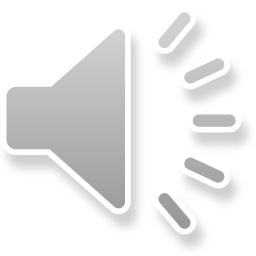 Reporting Procedures for Teachers
When bullying is alleged the school will follow the procedures from the chart below as a checklist when investigating any alleged bullying incident.
 
Step One:  Complete Incident Report Form
 
If a staff member or other adult witnesses an incident:
Staff member completes incident report and gives to designated administrative staff member
 
If a student reports incident to a staff member:
Acknowledge student’s feelings
Determine if there are safety issues that must be addressed immediately
Staff members completes incident report and gives to designated administrative staff member
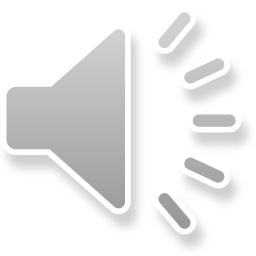 Bullying Resources
All forms and procedures are located on the 
BPS home page for
 staff , students and parents
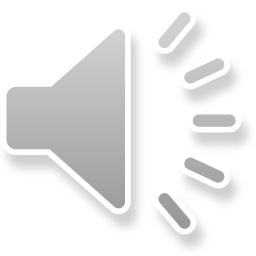 Counseling Efforts
Support will be given to targets and especially those students considered at risk
Interventions strategies will be implemented for aggressors and families of aggressors
Collaboration between Special Education and Guidance will be ongoing to provide further support for those identified students with special needs
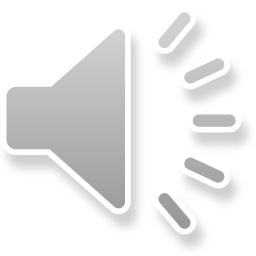 Students at Risk
Special Education Students
Life Skills Students

LBGQT Students

Transgender Students
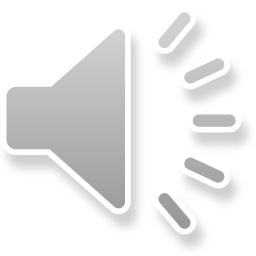 BHS Resources
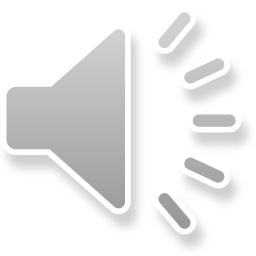